Corsi on-line su piattaforma MOODLE sugli aspetti avanzati delle discipline di Fisica e Scienze
Anna BrancaccioMinistero dell’Istruzione - DGOSVIanna.brancaccio@istruzione.it
Apprendimento online
L’apprendimento, soprattutto negli ultimi due anni, si è spostato per gran parte dal mondo offline a quello online e si è trasformato in e-learning grazie a piattaforme come Moodle, piattaforme di LMS  ossia di Learning Management System
Il modello pedagogico della piattaforma Moodle è eccellente in campo educativo perché rende l’apprendimento dinamico e interattivo tramite commenti e discussioni interne alle lezioni e permette di collaborare con gli utenti attraverso i forum, chat e tanti altri strumenti
La scelta di utilizzare l’LMS MOODLE per la realizzazione dei corsi LS-EDU risiede nei vantaggi che il sistema offre; innanzitutto il fatto che sia open source: questo vuol dire che gli utenti possono contare su una community globale di sviluppatori, che si occupano di mantenere aggiornato il software, di sviluppare costantemente nuove funzionalità
Anna Brancaccio
Piattaforma LS-EDU https://ls-edu.uniroma3.it/
FISICA: composto dai sei moduli di Fisica Quantistica, Relatività Ristretta, Fisica delle Particelle Elementari, Fisica della Materia Condensata, Ottica Quantistica, Astrofisica e Cosmologia
Iscrizione possibile al corso completo o ai singoli moduli 
Impegno complessivo pari a circa 120 ore «studente»
Inizio maggio 2016, iscritti circa 1600 insegnanti
Anna Brancaccio
Piattaforma LS-EDU
I corsi della piattaforma LS-EDU, organizzati nell’ambito del progetto LS-OSA a cura del Dipartimento di Scienze dell'Università Roma Tre e promossi dalla Direzione generale degli Ordinamenti scolastici la valutazione e l’internazionalizzazione del sistema nazionale di istruzione del Ministero dell’Istruzione, sono rivolti a chi intende acquisire una visione completa degli argomenti avanzati della Fisica e delle Scienze per essere in grado di insegnare queste discipline nella scuola secondaria di II grado. 

I partecipanti ai corsi sono organizzati in classi, possono usufruire delle lezioni nei tempi e nei luoghi che preferiscono e usufruire anche di interventi di tutoraggio asincroni rispetto alla fruizione delle lezioni.
Anna Brancaccio
Struttura dei corsi
I corsi sono strutturati in moduli, ciascuno dei quali è costituito da più video lezioni. Le video lezioni sono registrate con ripresa del docente e dei lucidi con l’argomento spiegato.
I corsi realizzati all’interno della piattaforma Moodle sono in formato multimediale, una lezione può contenere video, testi e infografiche. Infine, attraverso l’uso di quiz e altre prove di valutazione, il docente è in grado di valutare l’avanzamento della classe.
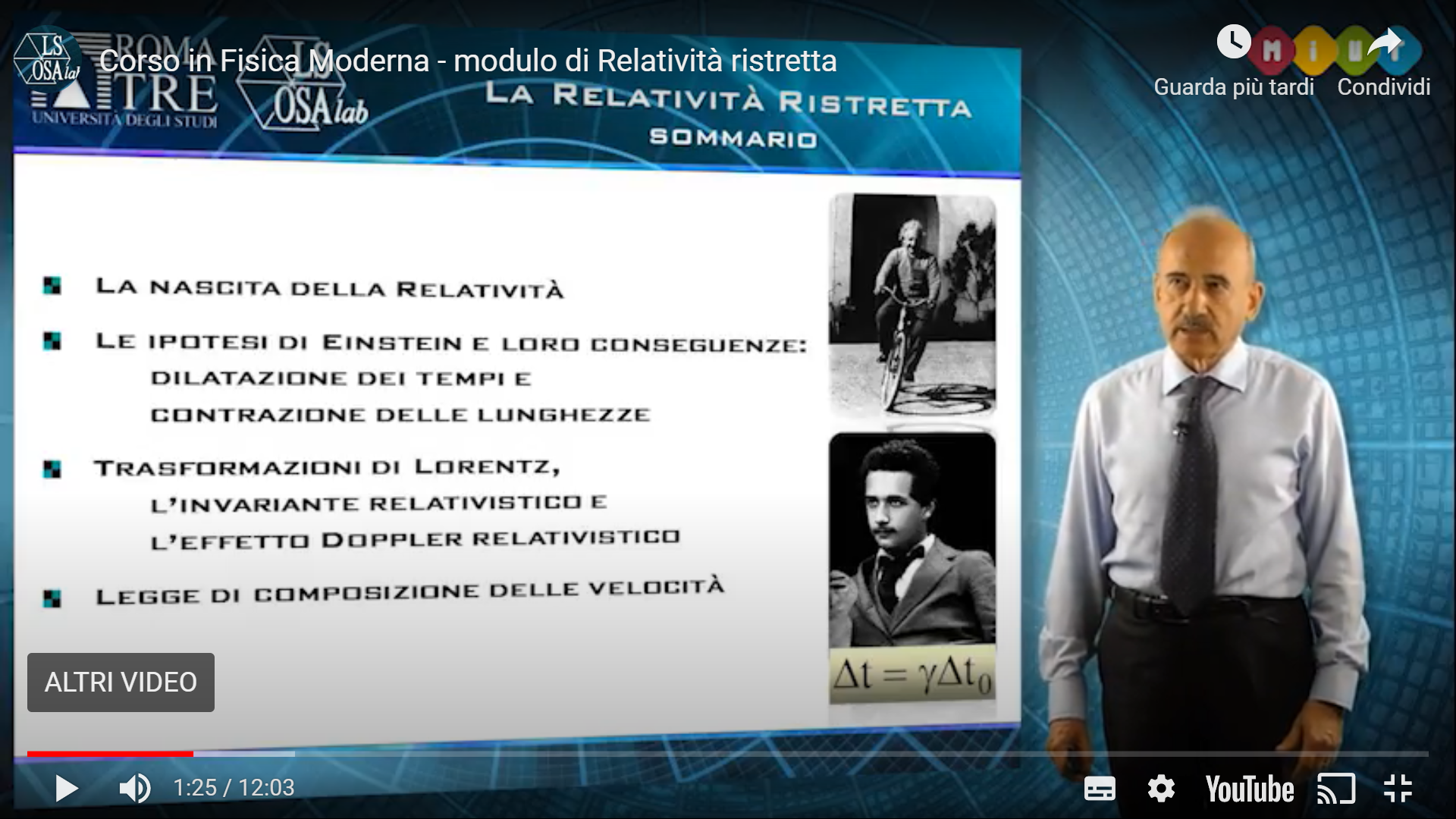 Anna Brancaccio
Approfondimento sulla valutazione ONLINE
Le tecnologie digitali sono molto utili nella valutazione, perché rendono facilmente accessibili sia i risultati sia le dinamiche partecipative e collaborative messe in atto nell’ambiente digitale. Consentono molte funzioni di feedback in tempo reale, in itinere e anche i fruitori dei corsi possono ripercorre a ritroso il loro percorso e riflettere sui miglioramenti. 
L’ambiente MOODLE offre forme di valutazione basate su domande organizzate in test strutturati e in forme più complesse che maggiormente si avvicinano alla “valutazione autentica”, in modo da consentire un apprendimento significativo, basato sulla costruzione di un compito autentico (vedi valutazione avanzata di MOODLE).
Anna Brancaccio
La valutazione online in LS-EDU
Sulla piattaforma LS-EDU si utilizzano test a risposta multipla che sfruttano appieno le potenzialità offerte dalla piattaforma MOODLE. A partire da un data base di quesiti strutturato in contenitori la piattaforma consente di organizzare una prova scegliendo a caso un numero prestabilito di quesiti da ciascun contenitore. 
In questo modo è possibile proporre prove di valutazione diversificate ai corsisti. L’uguale livello di difficoltà delle prove è assicurato dalla tipologia di quesiti che compongono i contenitori che hanno tutti difficoltà equivalenti.
Anna Brancaccio
La valutazione online in LS-EDU
La prova prevista per il conseguimento dei CFU è anch’essa basate sulle potenzialità di MOODLE anche se svolta in presenza. Sfrutta lo stesso database delle prove di valutazione opportunamente integrato per ampliare la possibilità di scelta degli item. In questo periodo di pandemia il corretto svolgimento della prova online è controllato attraverso un LockDown Browser che oltre a riconoscere le persone connesse e registrare la prova impedisce l’uso del computer per operazioni diverse dallo svolgimento della prova su MOODLE.
Il software LockDown Browser deve essere installato sul proprio dispositivo: il Test su MOODLE è infatti configurato per richiedere l’avvio in automatico di LockDown Browser
https://download.respondus.com/lockdown/download.php?id=428125620
GRAZIE DELL’ATTENZIONE
LSOSAlab https://ls-osa.uniroma3.it/
Il progetto risponde ai bisogni della scarsa conoscenza degli insegnanti degli aspetti moderni delle discipline di Fisica e di Scienze, della poca consuetudine delle scuole e degli insegnanti con il laboratorio, dell’assenza di infrastrutture laboratoriali nelle scuole ed infine di una concezione tradizionale del laboratorio attrezzato come luogo dove eseguire le misure di verifica di leggi precedentemente studiate. 
Attraverso il progetto nazionale le scuole possono concepire un nuovo laboratorio, inteso non come luogo fisico dove eseguire esperimenti ma come una attitudine a osservare il mondo circostante e gli eventi in modo scientifico.
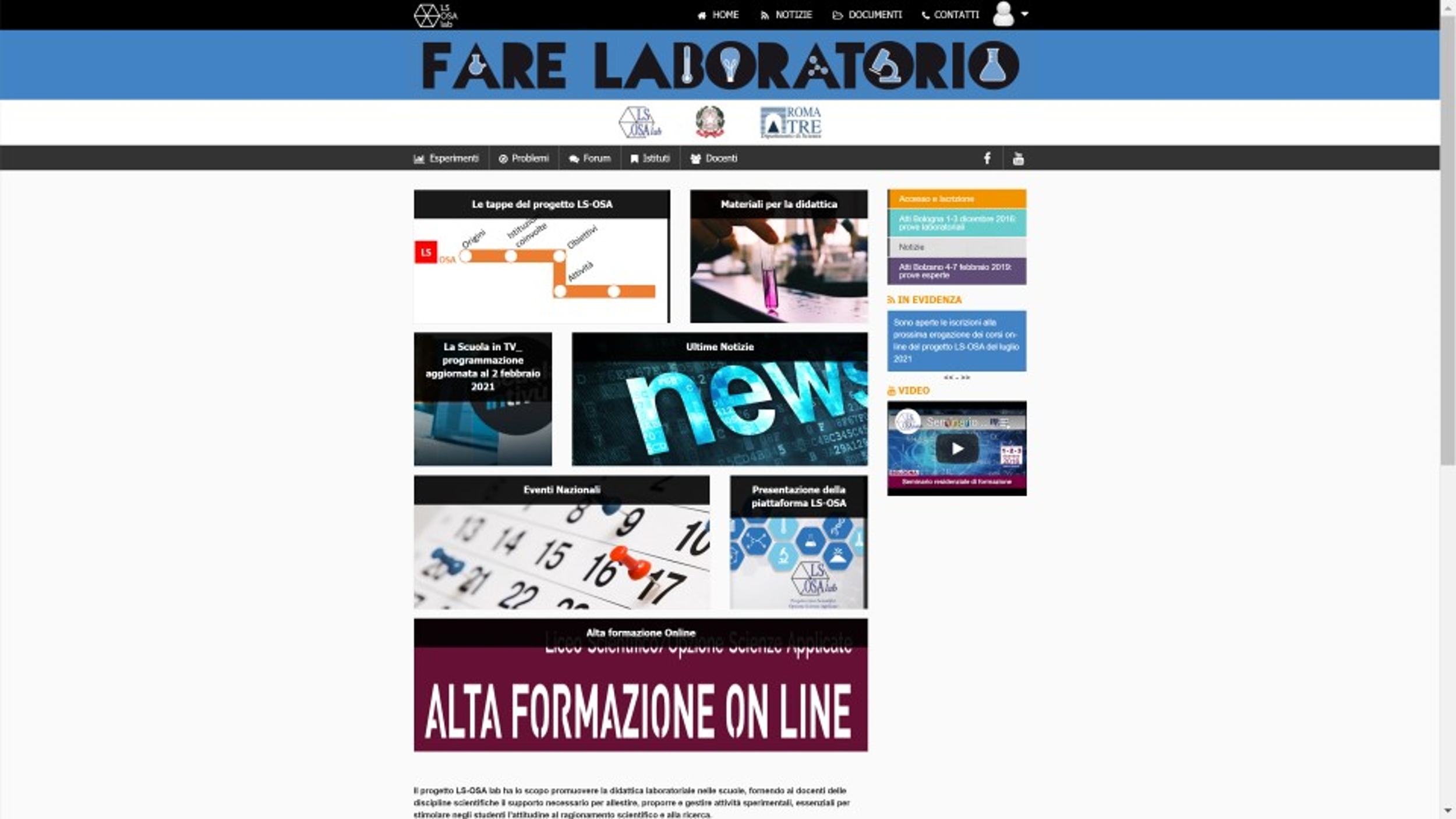 .